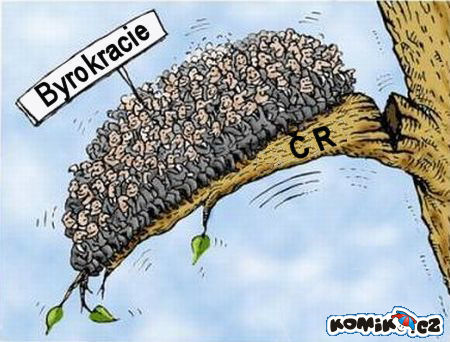 Byrokracie jako základ organizace
Dagmar Svobodová
Fenomén byrokracie
Pojem byrokracie poprvé použil francouzský fyziokrat Vincent de Gournay v roce 1745.

Byrokracie = z řeckého kratos – síla, vláda a z francouzského bureau – úřad.
Termínu byrokracie přiřazujeme různé významy
politologie – chápe byrokracii jako systém vlády
sociologie  (Weber) – vysvětluje byrokracii jako snahu o realizaci kolektivních aktivit pomocí systému neosobních pravidel 
veřejnost, laici – vnímají byrokracii jako sbor úředníků, soubor praktik, které občanům znepříjemňují život
Byrokratismus – nešvar dnešních dnů

Byrokracie je jev spíše rozporuplný než zcela záporný.
Na jedné straně nutí úředníky pracovat, vykonávat správu a staví jim do cesty mantinely, aby tak nečinili zištně a delegovanou moc nezneužívali. Na druhé straně zbavuje lidi iniciativy, kreativity a mladým bere iluze.
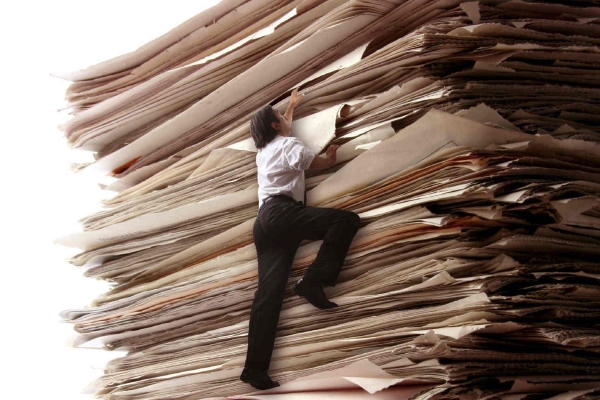 Předpoklady vzniku byrokracie

rozvoj peněžního hospodářství (určuje formu odměňování úředníků)

existence daňového systému (platy úředníků)

kvantitativní nárůst správních úloh
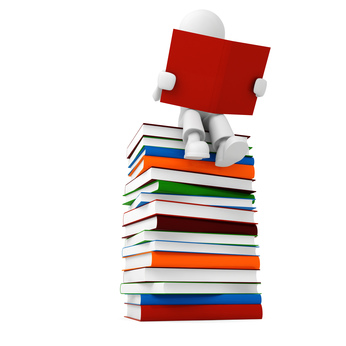 Znaky moderní byrokracie podle Maxe Webera

vyřizování záležitostí na základě pravidel abstraktního charakteru
pevně stanovené kompetence byrokratického aparátu
princip úřední hierarchie
odborné vyškolení pracovníků
písemná forma úředního jednání
materiální správní prostředky nejsou ve vlastnictví úředníků
Důsledky byrokratické správy

sociální – rozvoj byrokraticky řízených organizací je spjat s relativní demokratizací společnosti, byrokratická organizace má zaručit rovnost práv ovládaných

ekonomické – rozvoj moderní byrokracie probíhal paralelně s pronikáním kapitalismu
Typologie byrokracie
V 60. letech 20. století probíhají první pokusy o ustavení typologií zachycujících specifické rysy a zvláštnosti formálních organizací a byrokracie na úrovni formálních organizací – typologie A. Etzioniho

Vedení organizace má k dispozici trojí typ moci: donucovací, odměňovací a normativní

Reakce podřízených na použitý typ moci jsou alienativní, kalkulující a morální
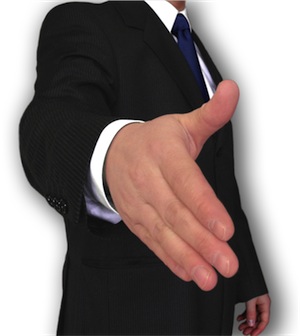 Typy č. 1, 5 a 9 zahrnují podle Etzioniho většinu formálních organizací
Charakteristika organizací 
podle Etzioniho
Koercivní organizace – k dosahování hlavního cíle je užíváno síly, včetně fyzického násilí (vězení, koncentrační tábory)

Utilitaristické organizace – odměnou za sledování cílů slouží peníze a kvalitní pracovní podmínky (výrobní organizace, státní správa)

Normativní organizace – moc nad členy organizace je dána tlaky sociální kontroly (církve, univerzity)
TYPOLOGIE BYROKRACIE 
PODLE TYPŮ BYROKRATICKÝCH ÚŘEDNÍKŮ

strážní byrokracie – ztělesňování hodnot, norem společenství a reprezentace

kastovní byrokracie – slouží partikulárním zájmům, idea veřejného poslání je oslabena

byrokracie patronáže – projev nízké disciplinovanosti a lhostejnosti vůči obecným zájmům,

byrokracie výkonu – slouží obecným zájmům, vyžaduje osobní kvalifikaci, je slučitelná s chodem moderní společnosti
TYPOLOGIE PODLE 
ROLOVÝCH TYPŮ BYROKRATA

funkcionalista – úředník, orientovaný více na profesní skupinu než na organizaci

specialista – orientuje se jak na svou kariéru, tak na kariéru v rámci organizace

servisní byrokrat – orientuje se na hierarchickou strukturu a zároveň chce být užitečný klientele

byrokrat z povolání – zaměřuje se pouze o vlastní kariéru
Byrokracie jako základ organizace
TYPOLOGIE BYROKRACIE PODLE GOULDNERA

slabá byrokracie – pravidla uložená vnější instancí jsou buď dodržována nebo ignorována

reprezentativní byrokracie – autorita byrokrata je založena na skutečném vědění a odbornosti, pravidla slouží k dosahování cílů v souladu se zájmy klientů

trestající byrokracie – cílem je poslušnost bez ohledu na zájmy klientů
MICHEL CROZIER
Označení “byrokratický fenomén“ – maladaptace, které jsou nutným doprovodným jevem fungování formálních organizací
Základním problémem je, že každá kooperace činností většího počtu lidí vyžaduje nezbytnou míru konformity ze strany zúčastněných
Crozier analyzuje dva rysy formálních organizací, kterými jsou neosobnost pravidel a centralizace rozhodování
Bludný kruh byrokracie: formální organizace mají tendenci upravovat a reglementovat různé aspekty svého fungování pomocí neosobních pravidel, typická formální organizace se vyznačuje centralizací rozhodování
Rituální chování je promyšlená taktika aktérů, kteří neváhají využít prostředí byrokratické organizace k dosažení svých osobních cílů

Crozier ukazuje, že úředníci nejsou oběťmi, ale spíše hráči, rozšiřuje tak model bludného kruhu

Crozierovo pojetí byrokratické osobnosti – namísto pasivního zaměstnance nastupuje agresivní aktér

Byrokratická organizace – představuje kombinaci relativní nezávislosti a bezpečí
Byrokracie a demokracie
Byrokracie = překážka demokratického rozhodování i v samotných demokraciích

formální organizace jsou založeny na principu minimalizace počtu nutných rozhodnutí

vůdčím typem demokracie je právo na nesouhlas, možnost vyslovit odlišný názor

Podle Blaua jsou největším nebezpečím demokracie organizace, které mají o cílech nejen rozhodovat, ale také je dosahovat 

V moderní společnosti však uznává, že nelze dosahovat demokraticky zvolených cílů bez pomoci byrokracie
Byrokratická forma organizace ohrožuje demokracii a zároveň přispívá k realizací jejích cílů → je zapotřebí hledat účinnější formy demokratických kontrol demokraticky řízených organizací

EISENSTADT – proces byrokratizace a debyrokratizace
Einsenstadtovo pojetí je postaveno na předpokladu rovnováhy mezi profesní autonomií úředníků a možnostmi kontroly ze strany společnosti

Byrokratizace vede k rostoucí regimentaci oblastí sociálního života, kdy dochází k záměně služby společnosti za službu zájmům organizace
Debyrokratizace je ztráta autonomie byrokratických organizací, 
její funkce jsou přebírány jinými skupinami či institucemi
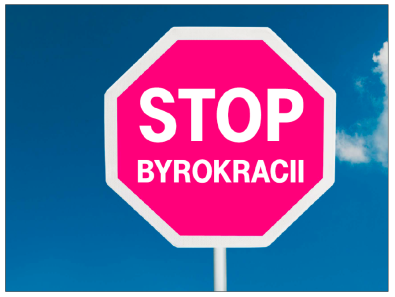